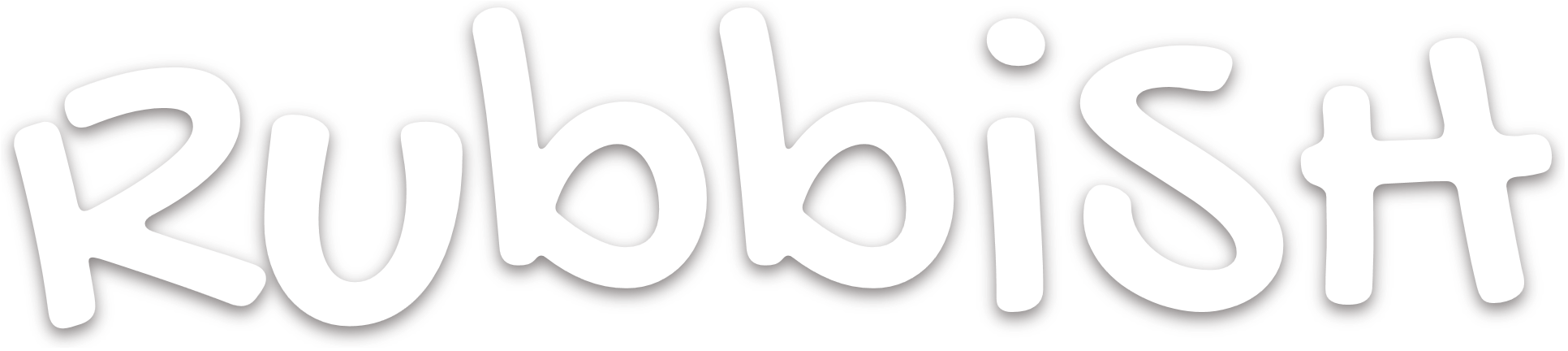 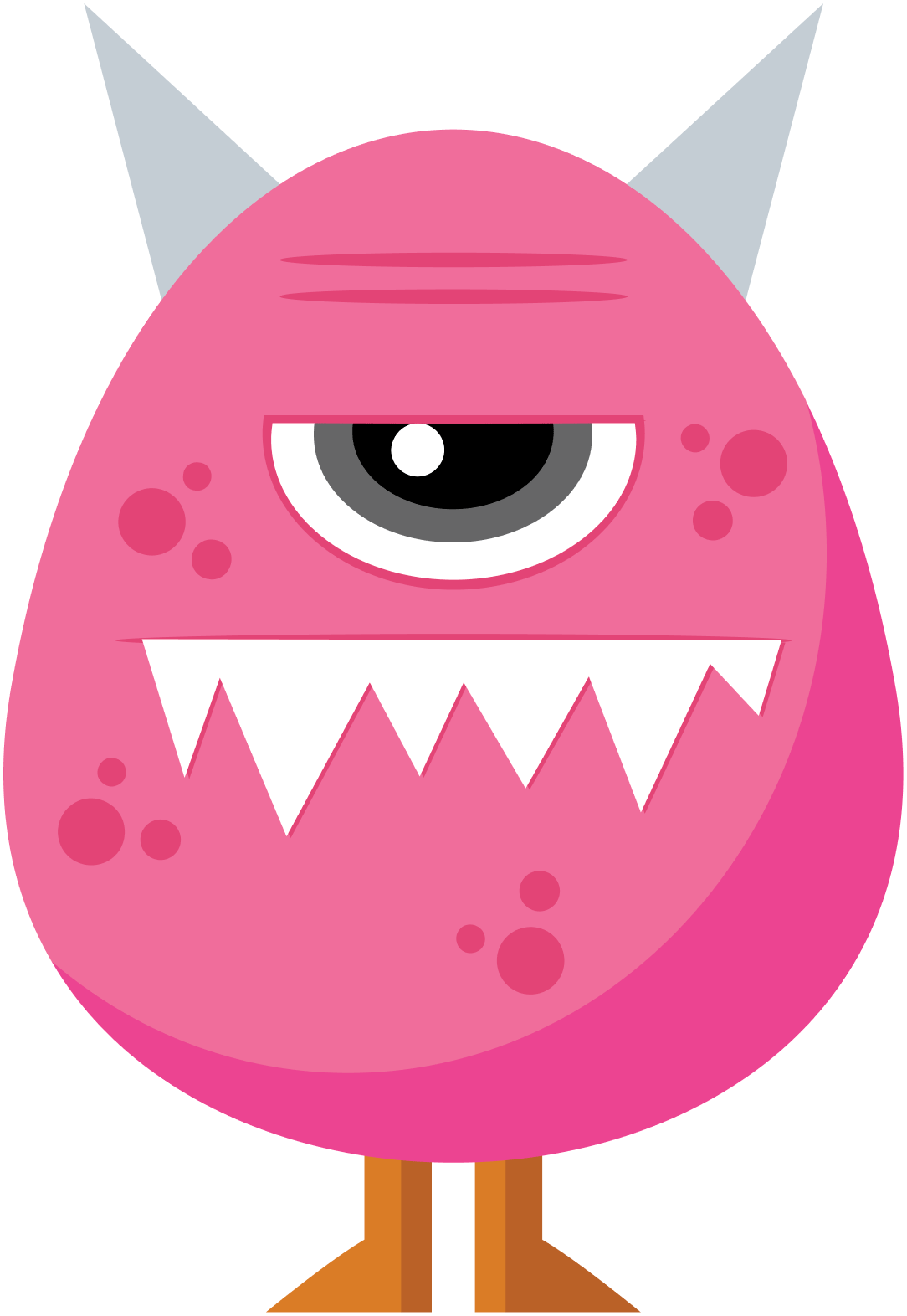 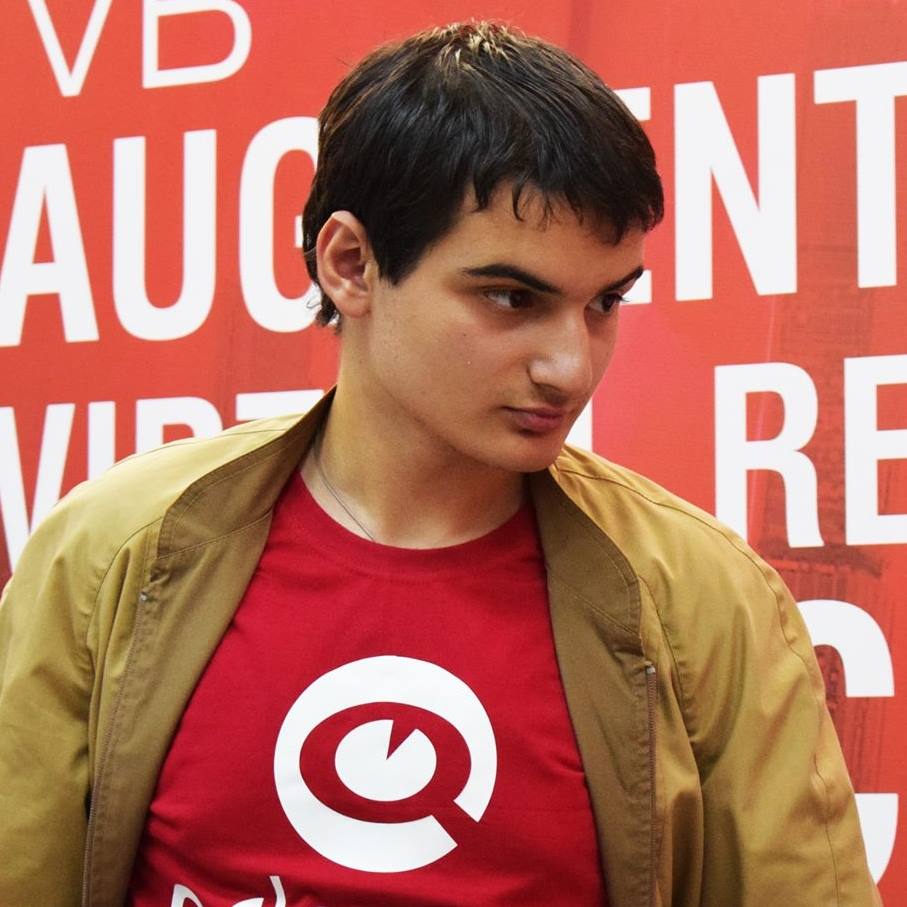 Мобильное приложение игра обучающая раздельному сбору мусора
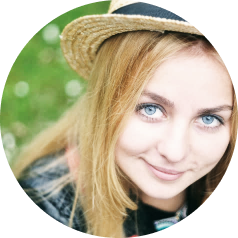 Беларусь
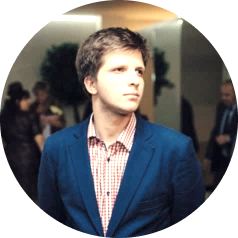 Сергей
Полина
Артак
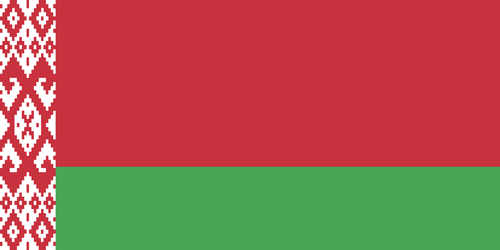 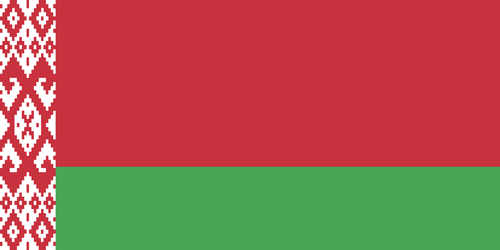 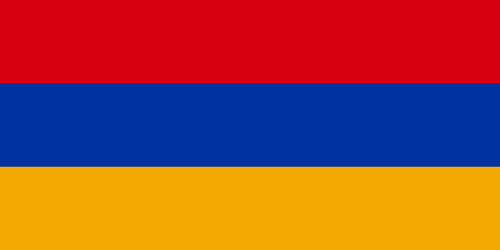 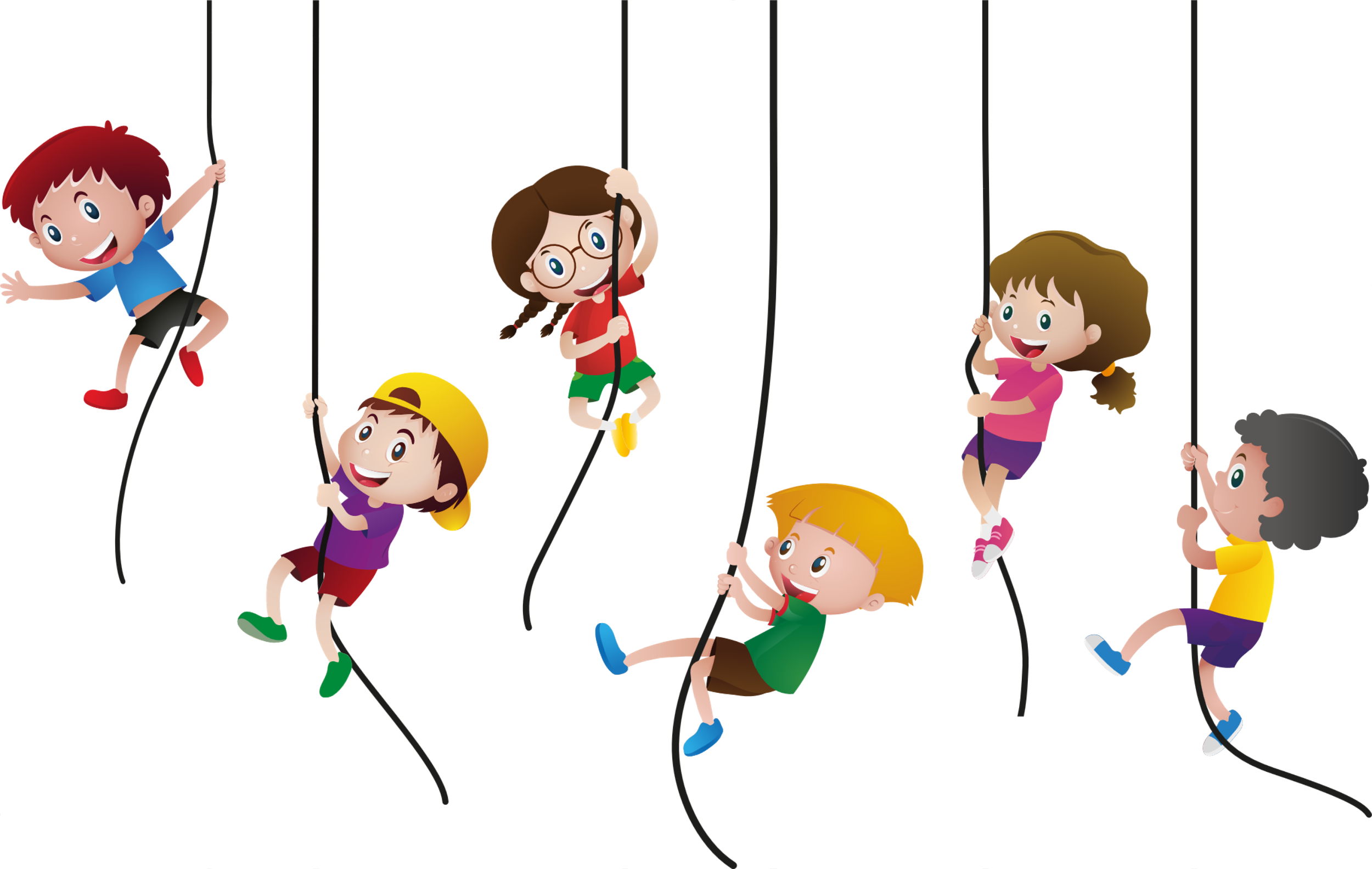 АУДИТОРИЯ
Дети - школьники, 6-12 лет, культура раздельного сбора в которых еще только начинает развиваться
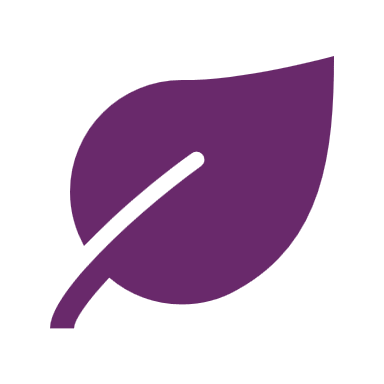 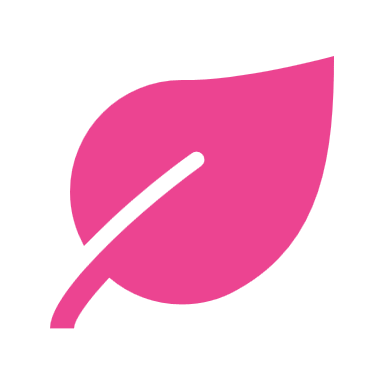 Образовательный time killer
Оффлайн ивенты, семейные фестивали, нескучные уроки
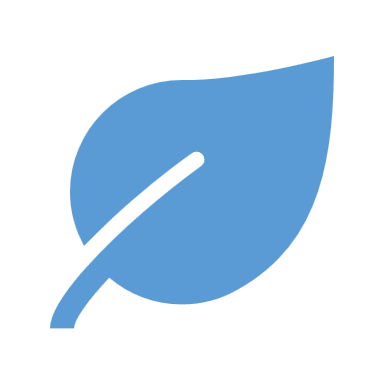 МЕХАНИКА
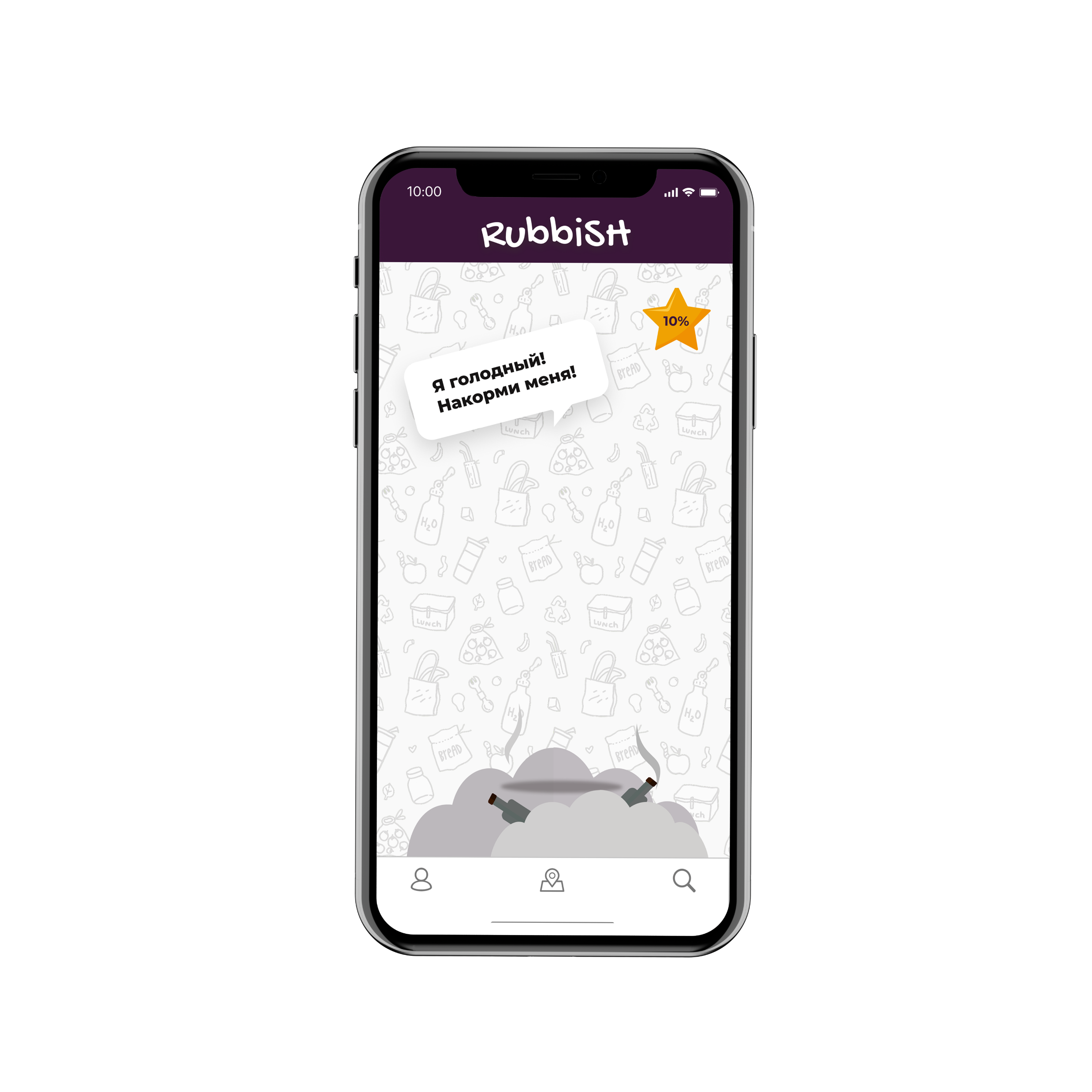 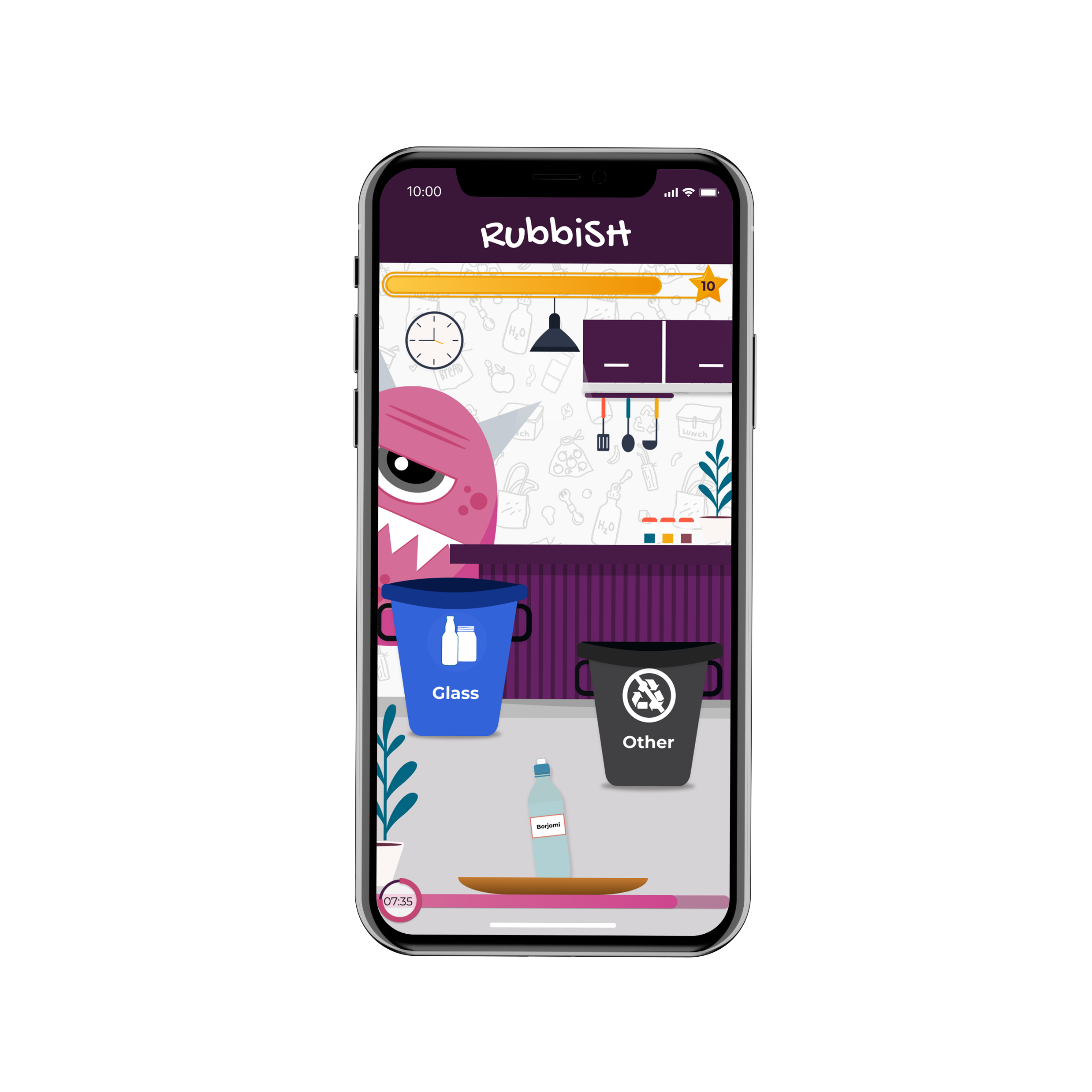 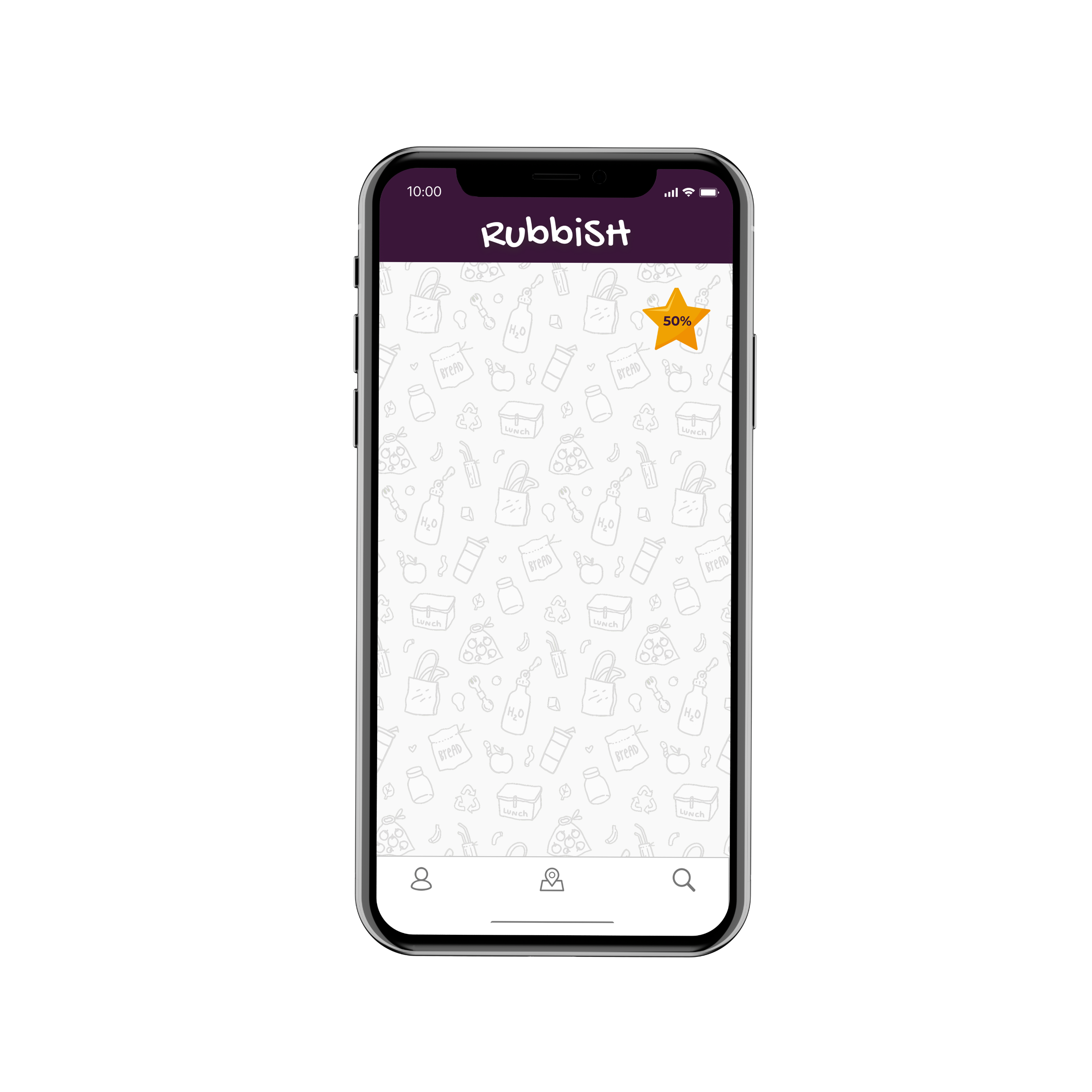 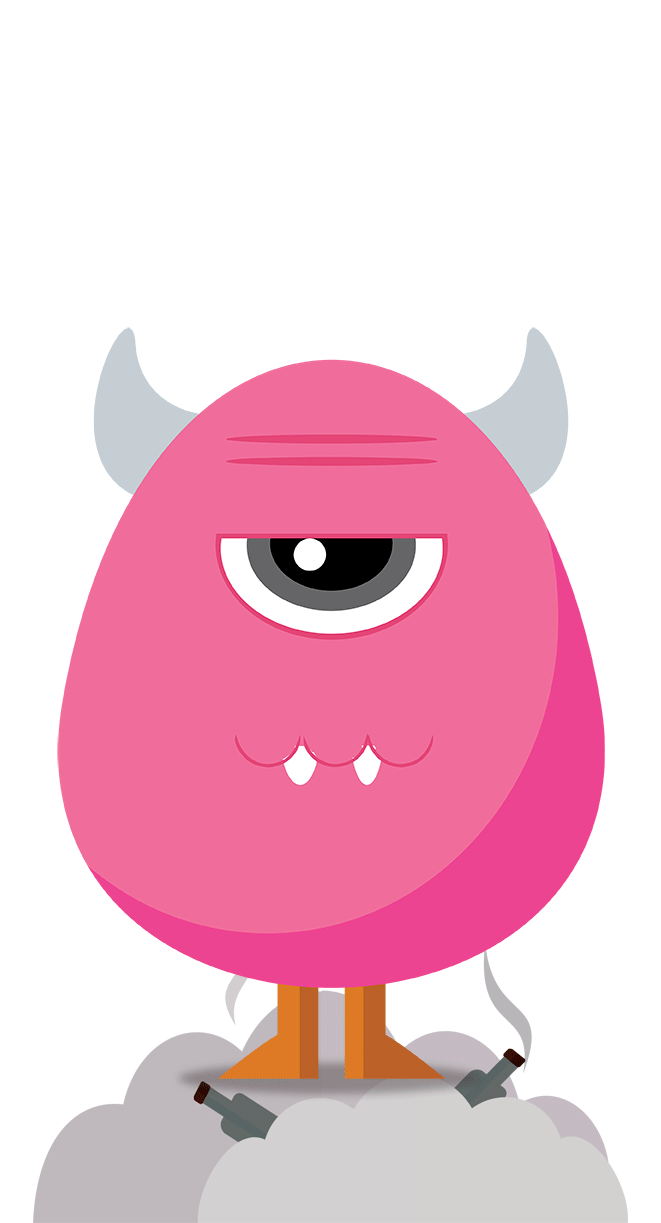 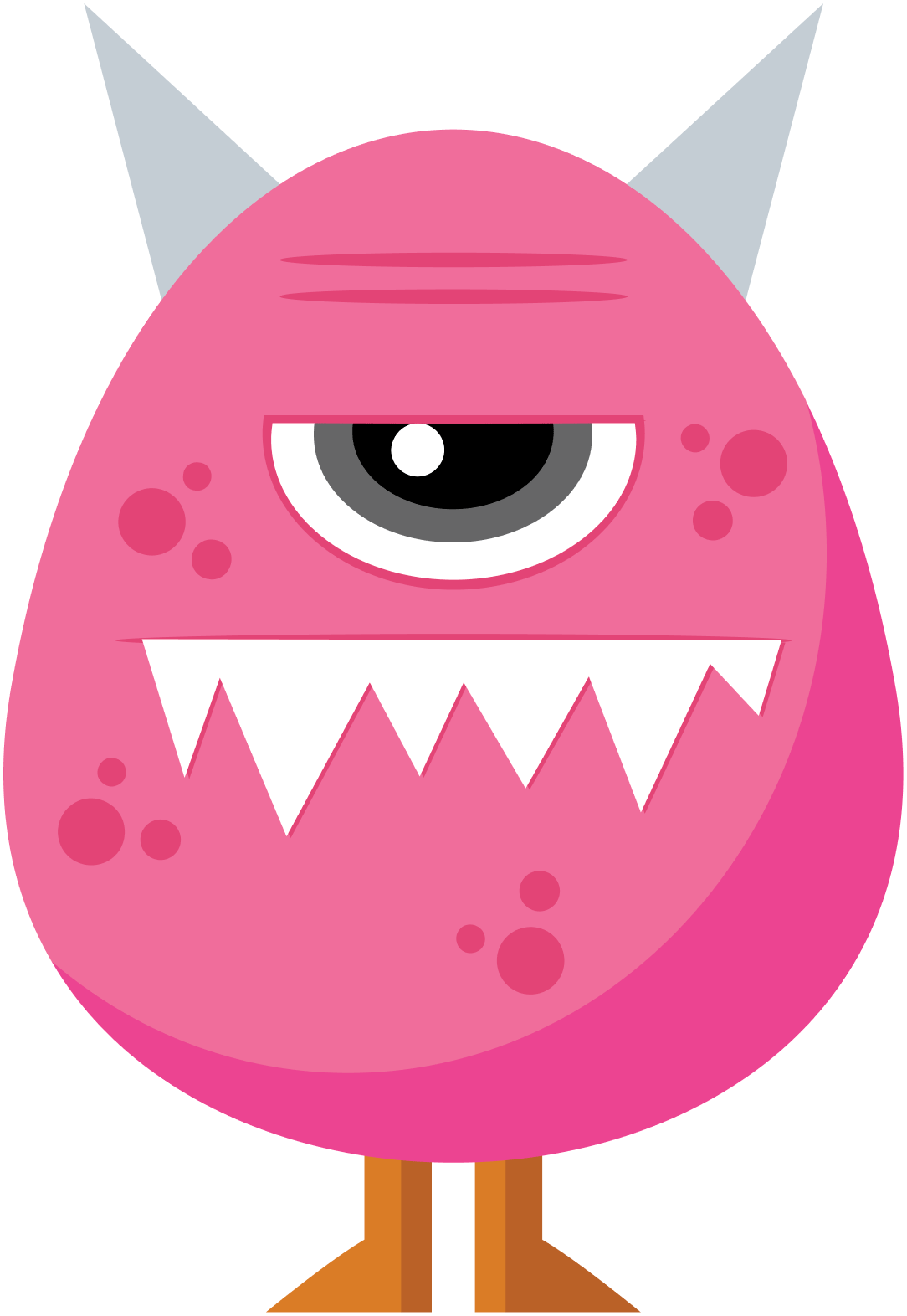 2
1
3
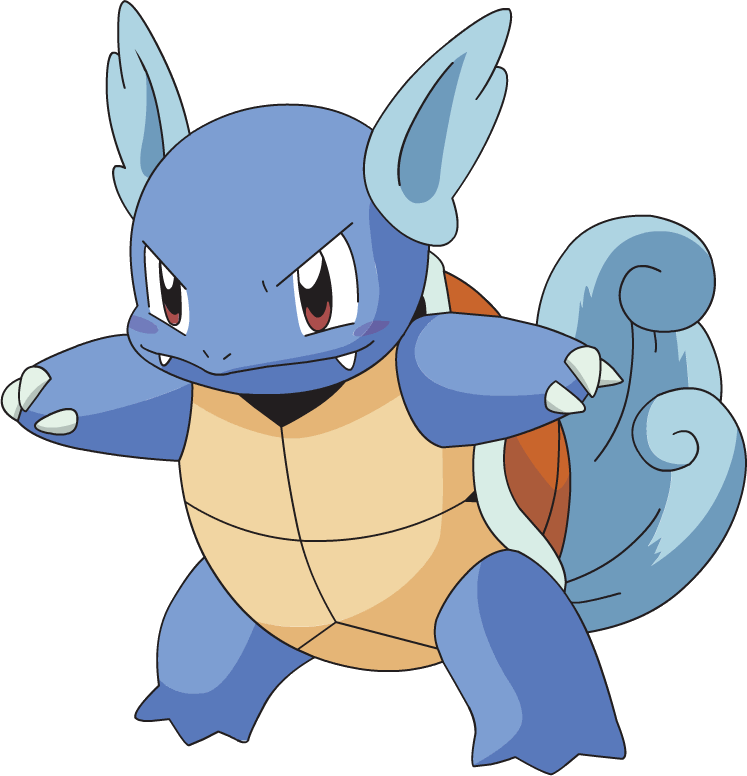 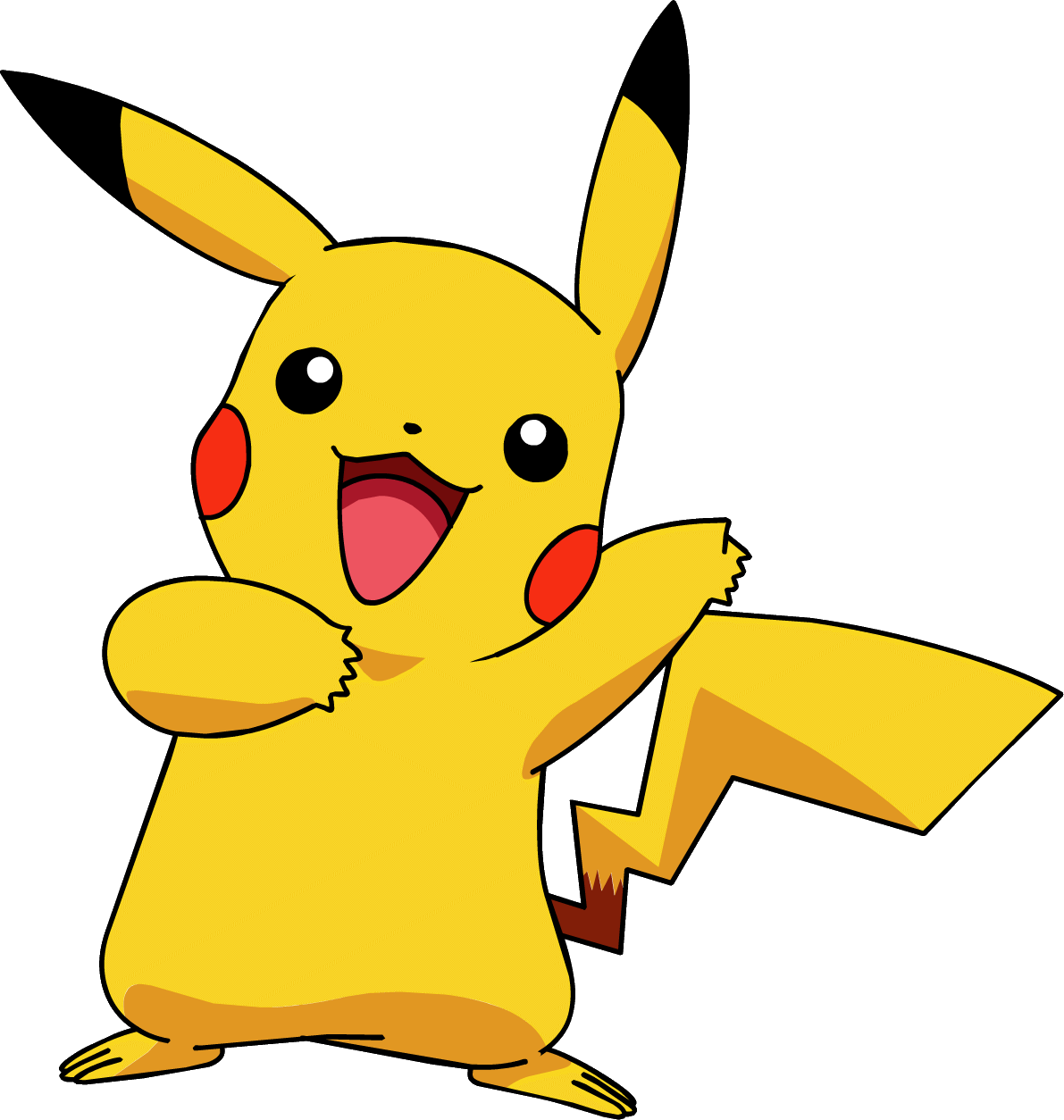 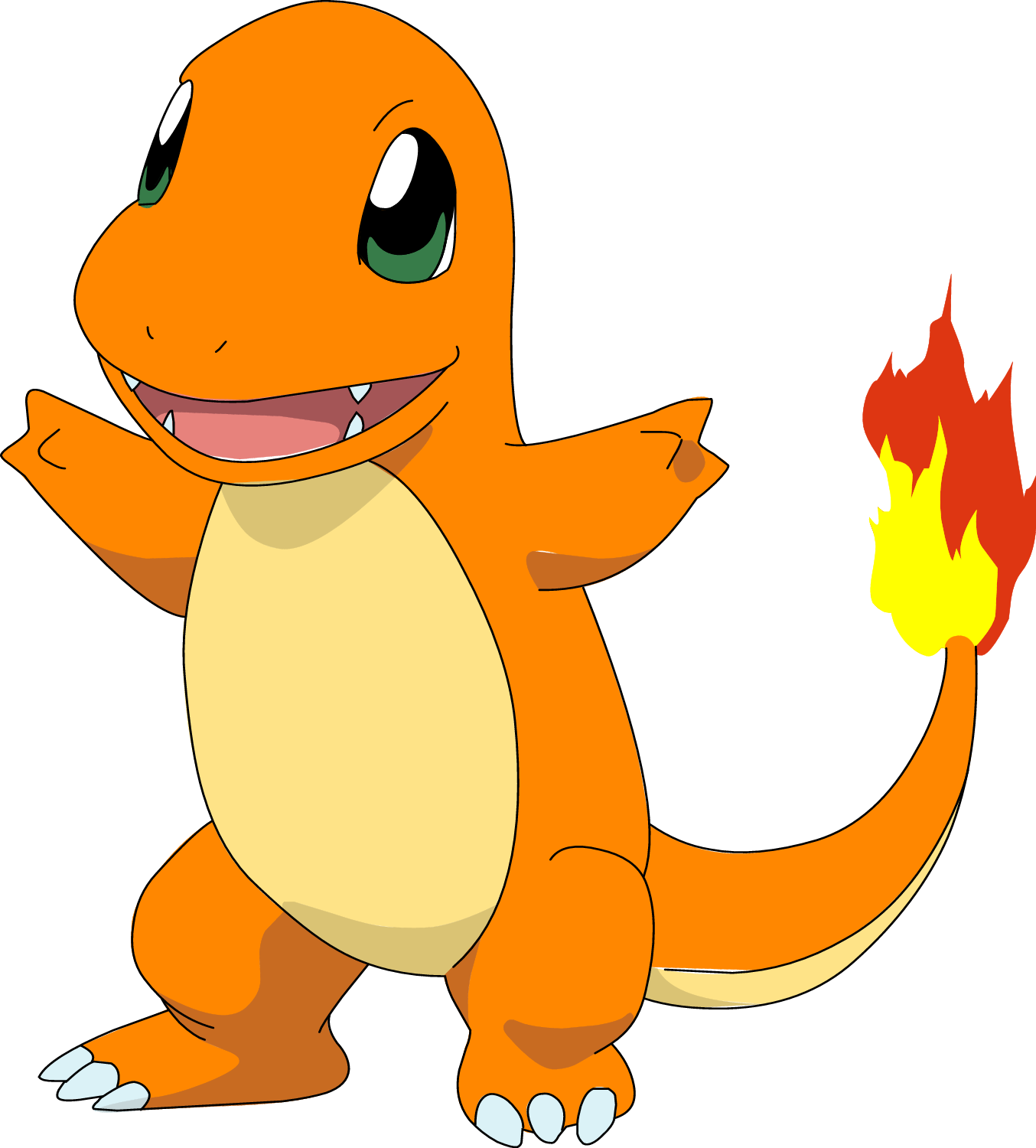 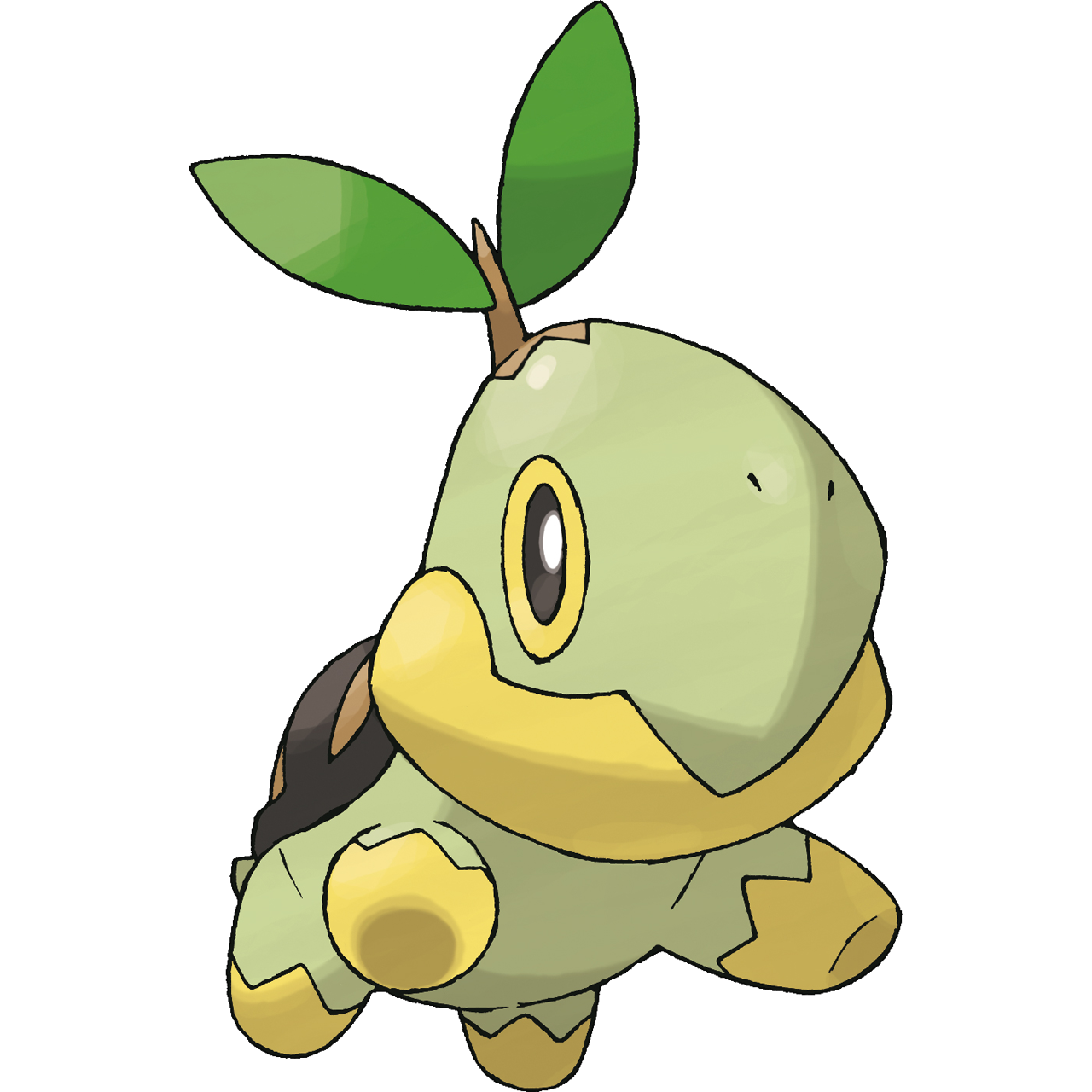 Все любят коллекционировать
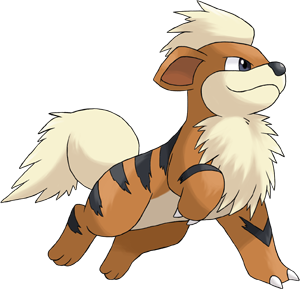 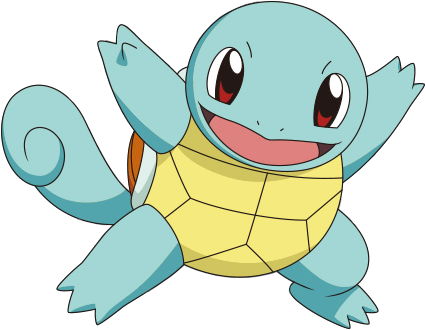 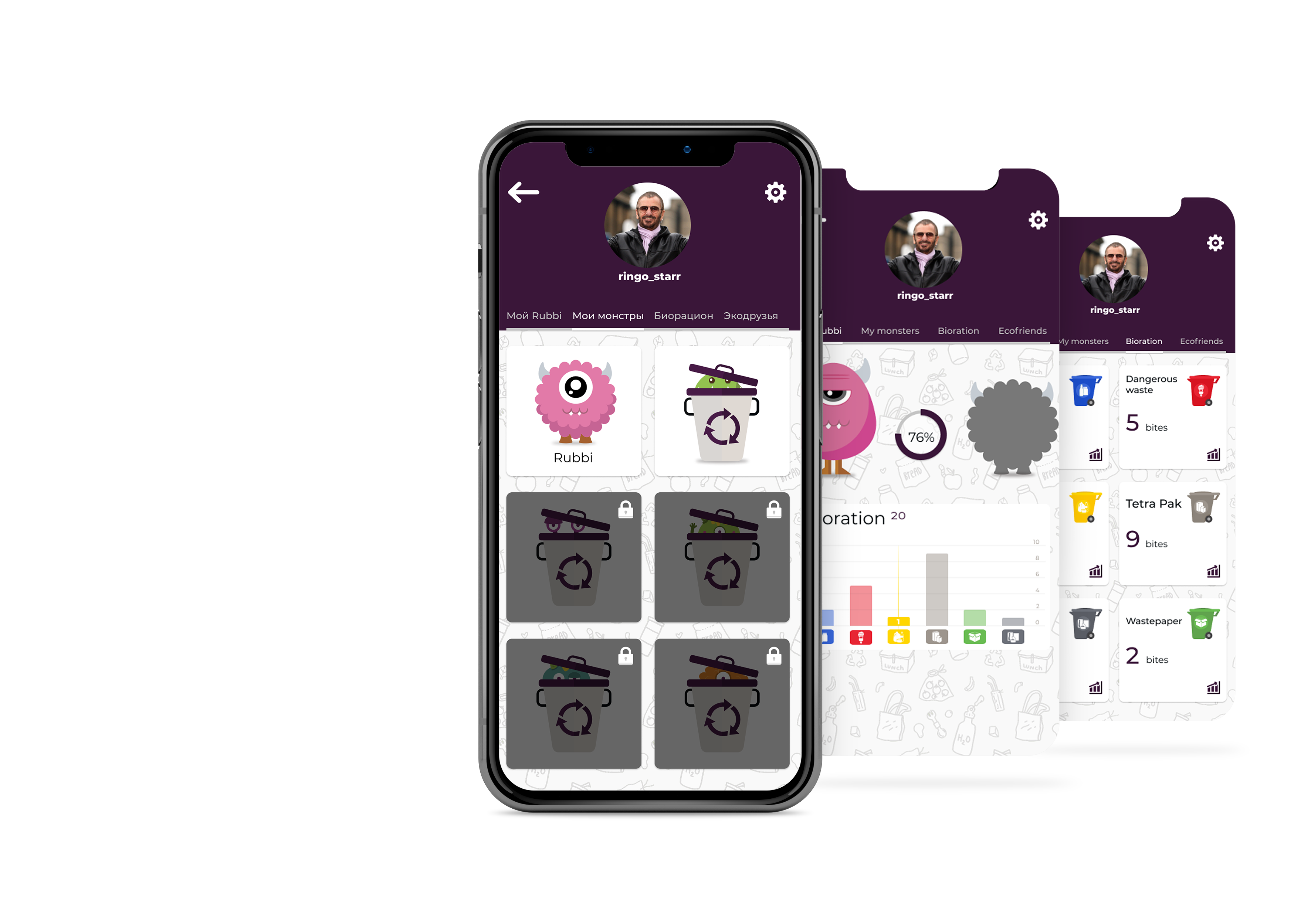 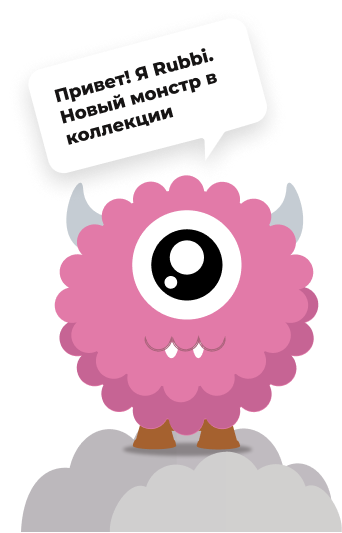 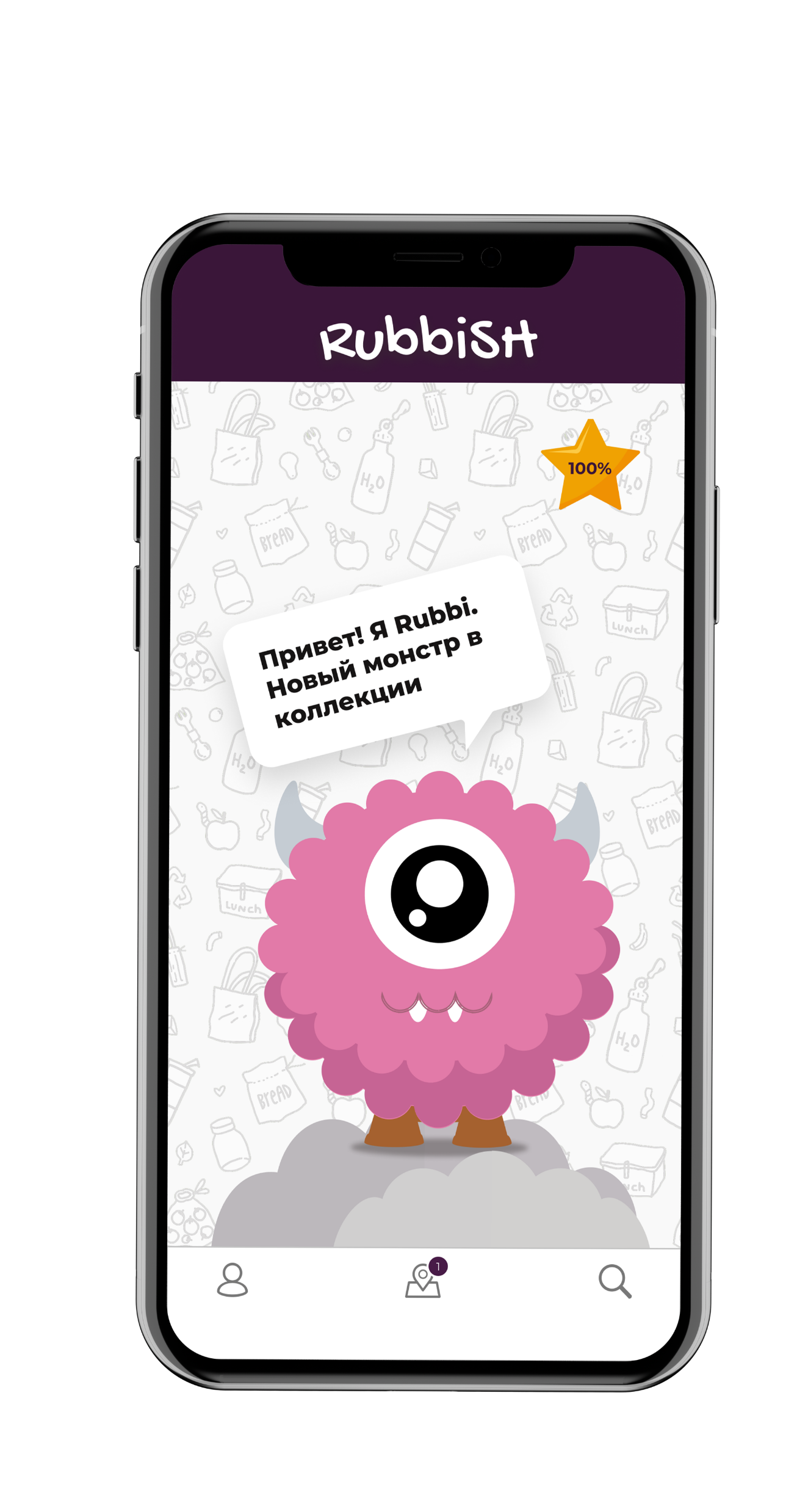 ПОПОЛНЕНИЕ КОЛЛЕКЦИИ
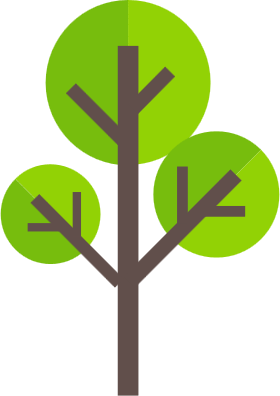 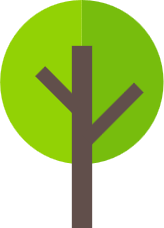 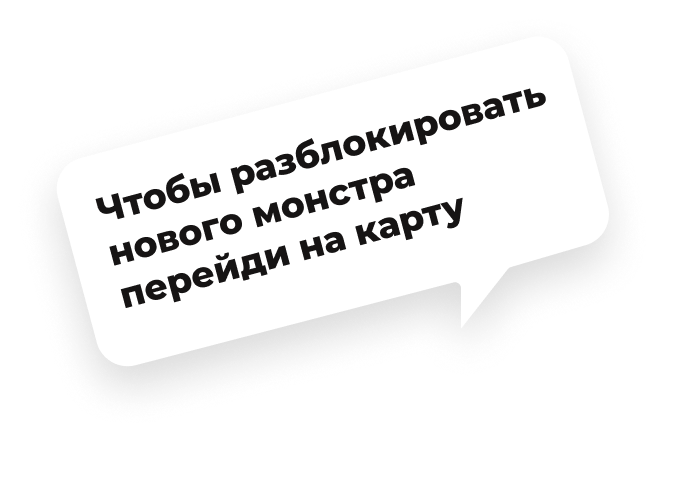 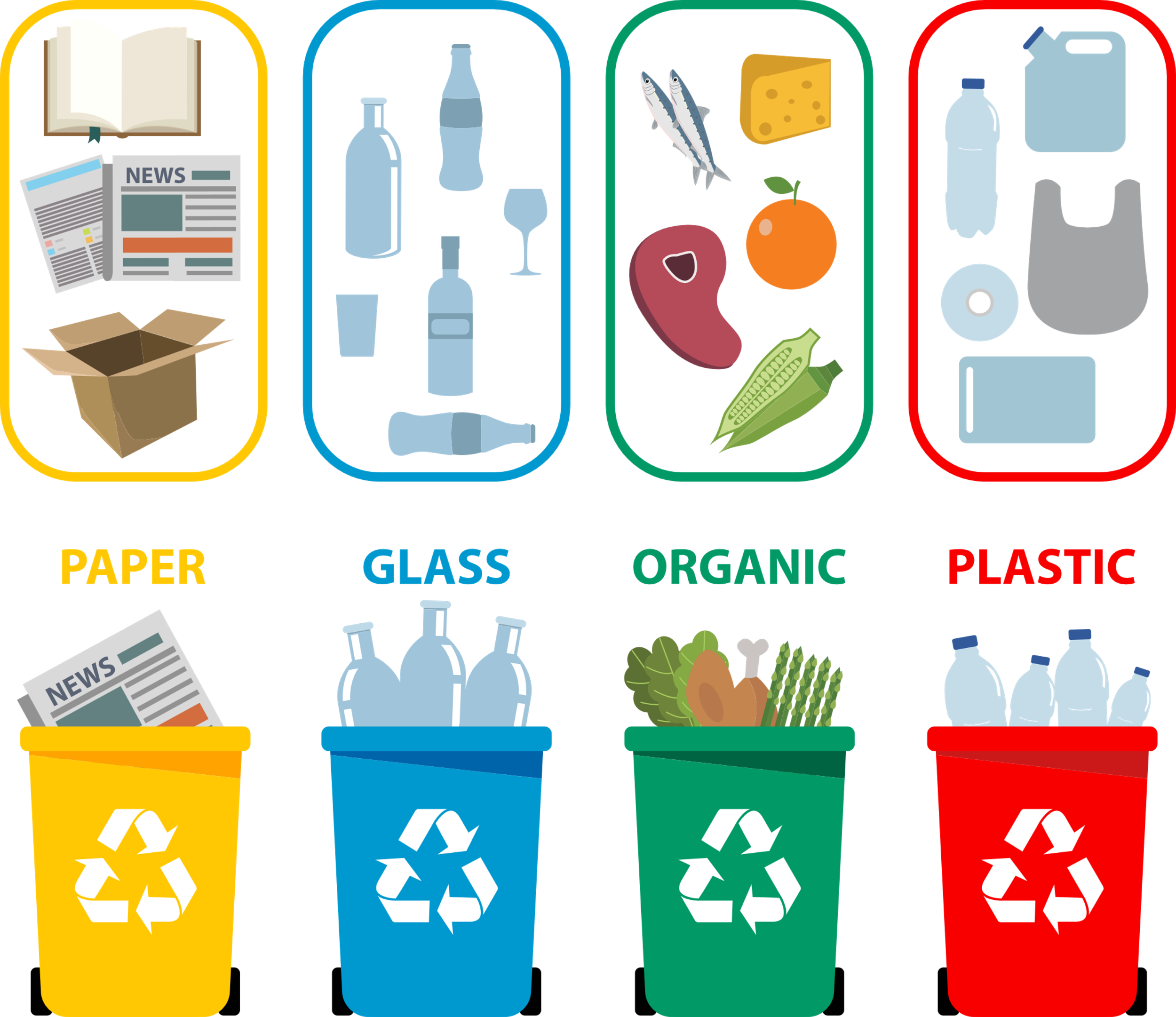 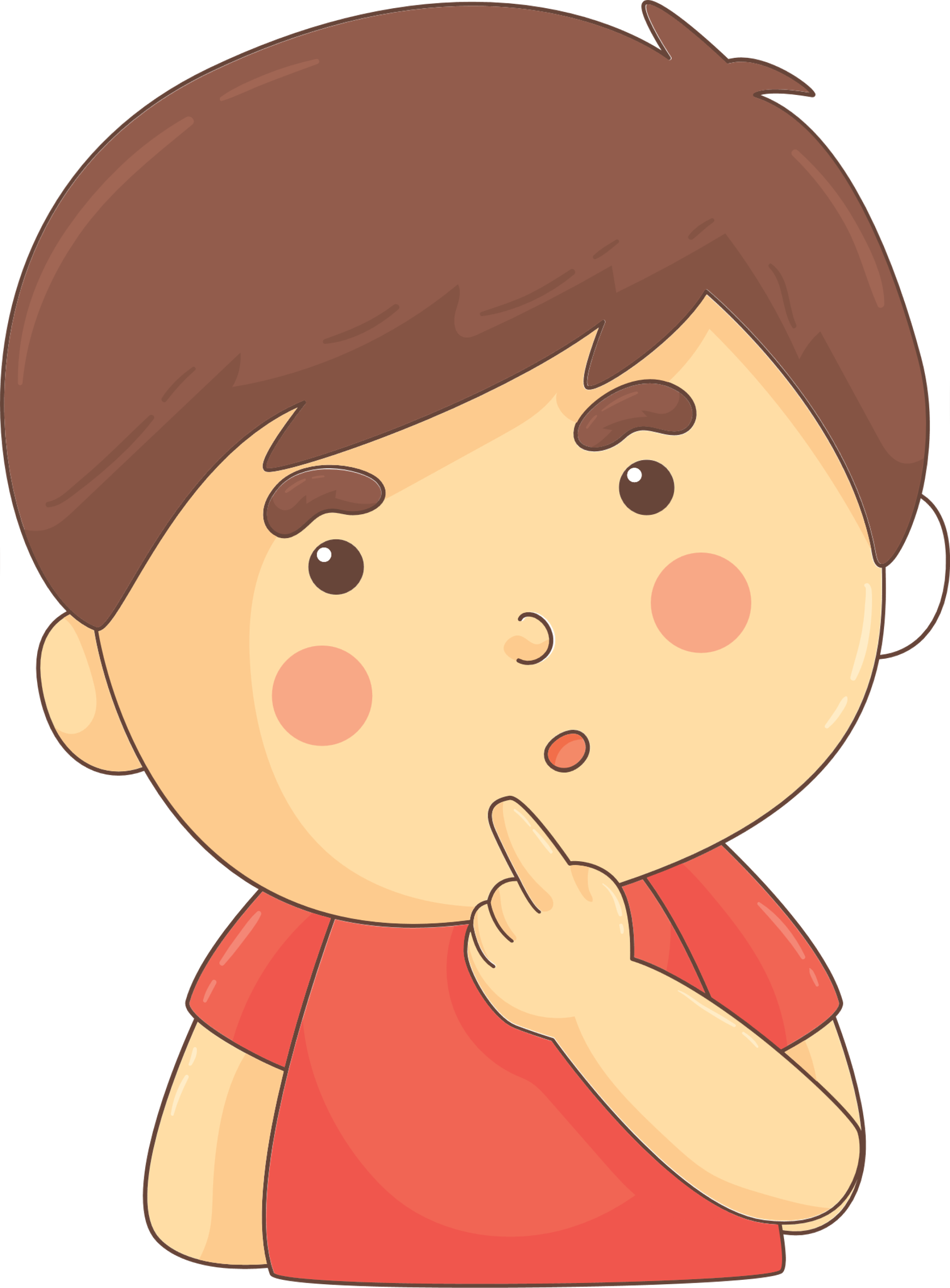 Для разблокировки нового монстра нужно выпустить его из бака, следуя карте
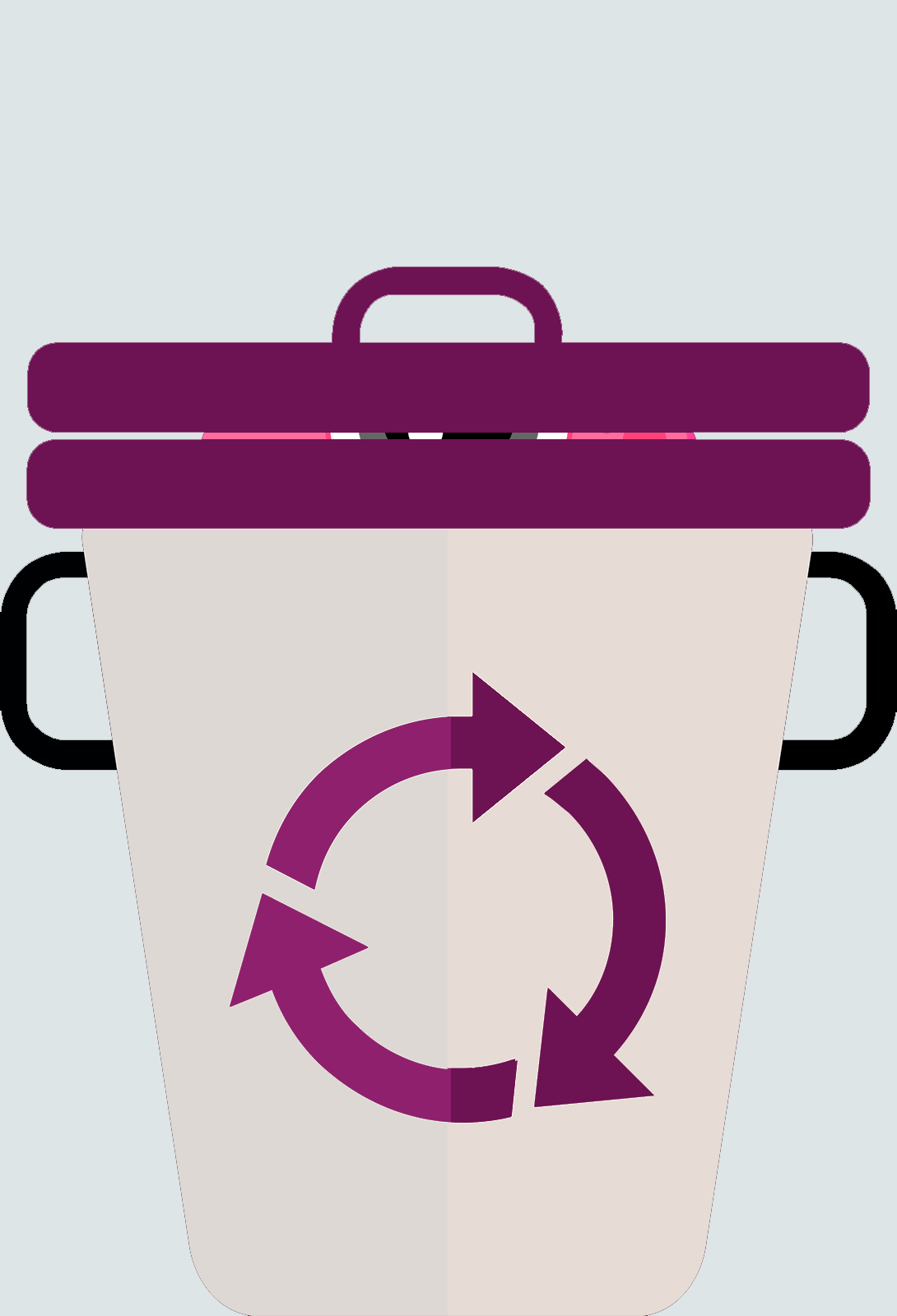 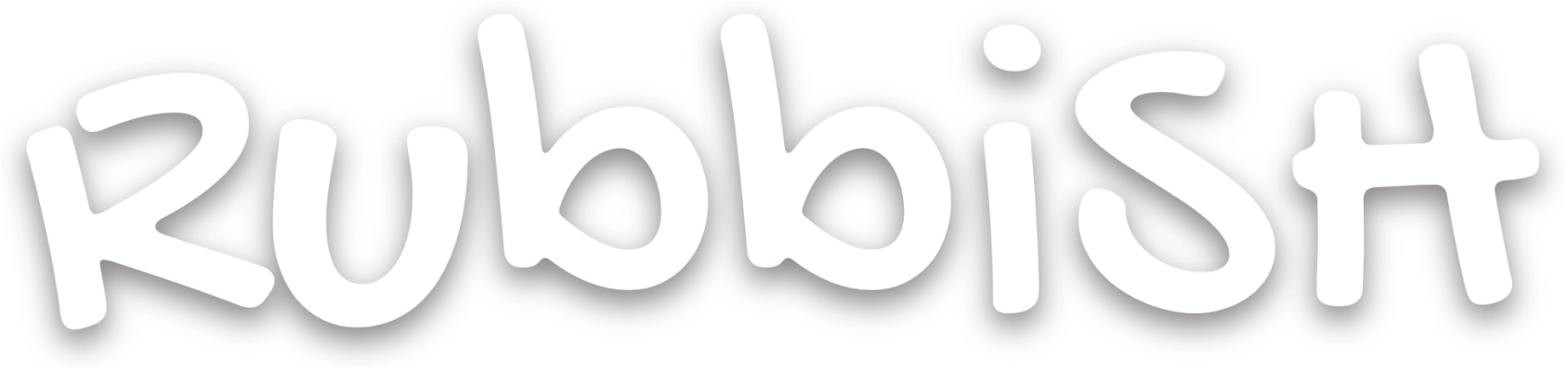 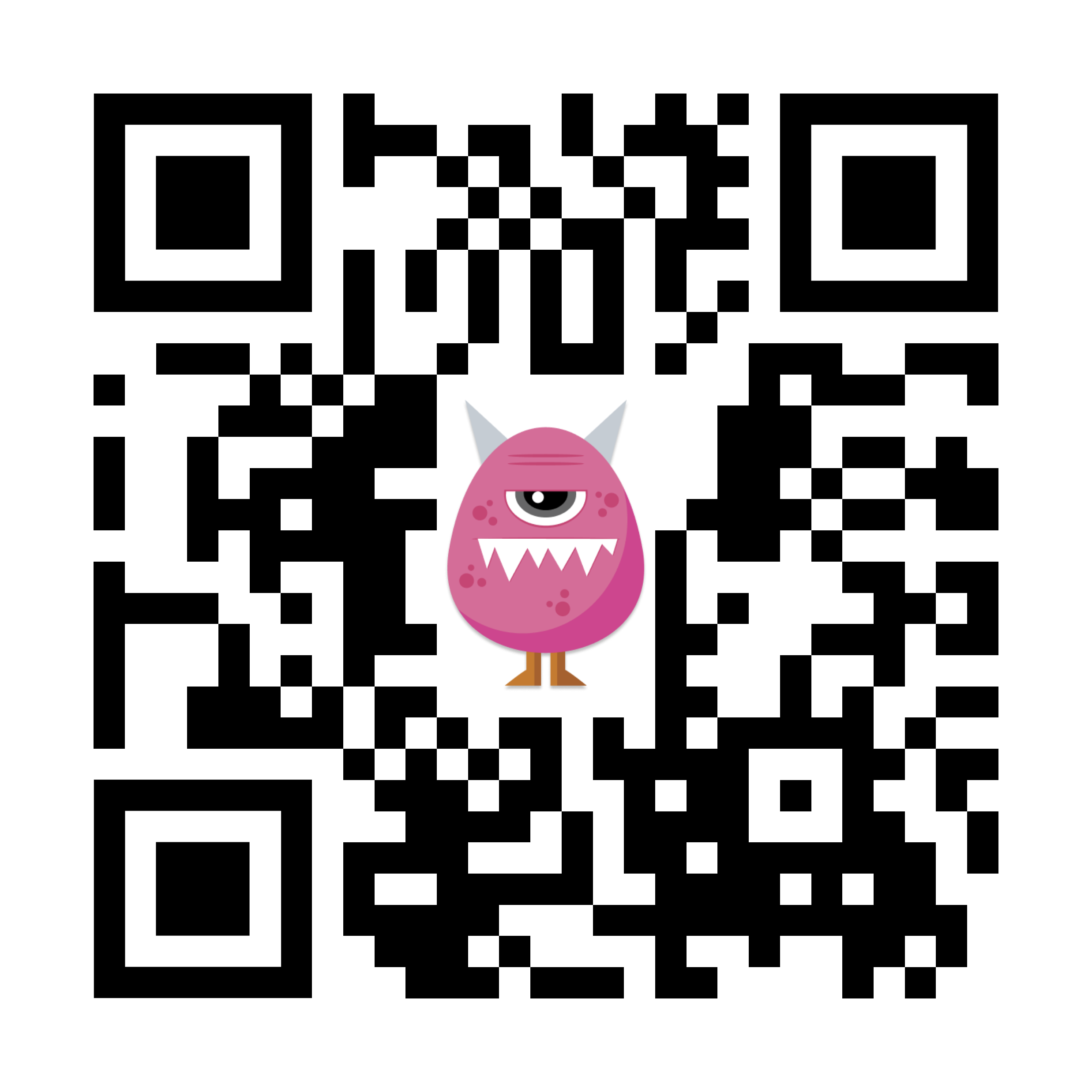 Выпусти монстра из мусорного бака!